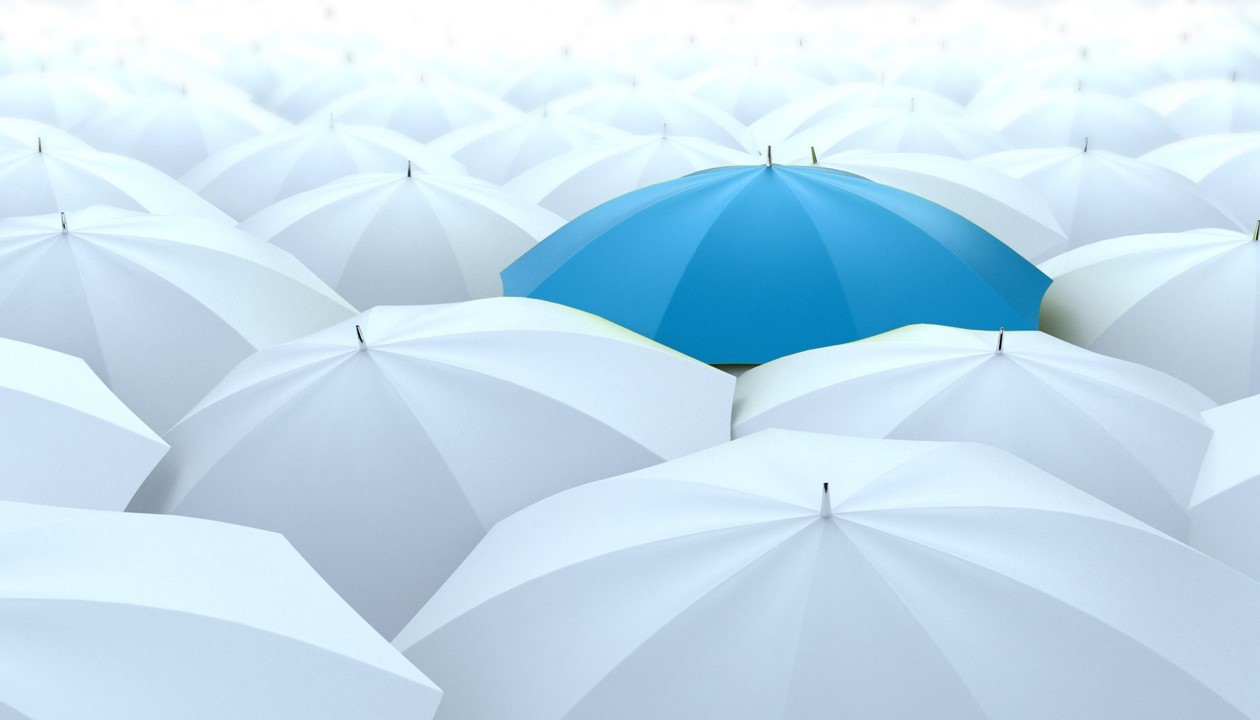 Update slide
Software tools relevant to Finance Automation
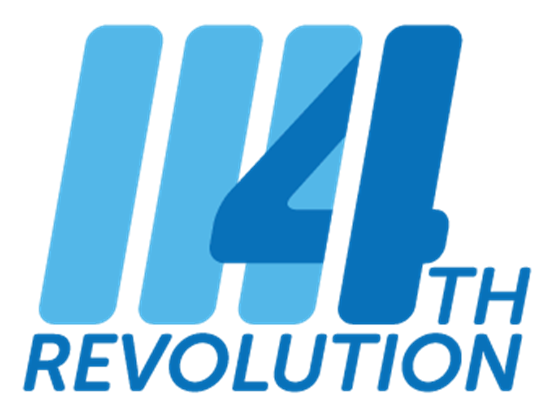 Quick Introduction
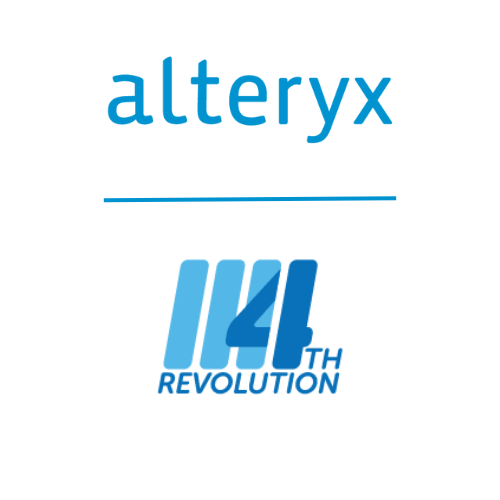 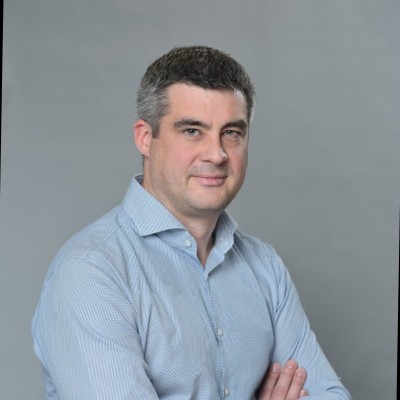 Joe Paget FCA
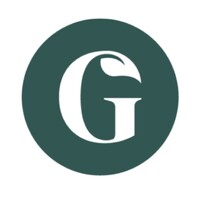 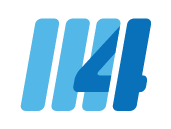 Your Automation Journey
How do you begin your automation journey?			    24th Jan 2023

What are the common automation use cases?			     18th Apr 2023

How do you drive a digital transformation culture?		     25th Jul 2023

What software tools are relevant to automation within Finance?	     21st Nov 2023
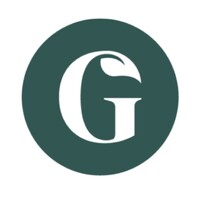 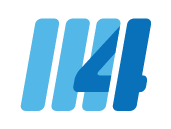 [Speaker Notes: [Click]]
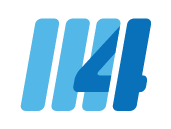 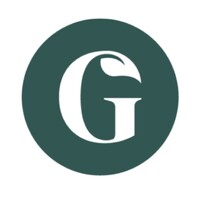 Identifying Opportunities for Automation
Key Accounting Processes
ORDER OF PRIORITY
Bank Transactions
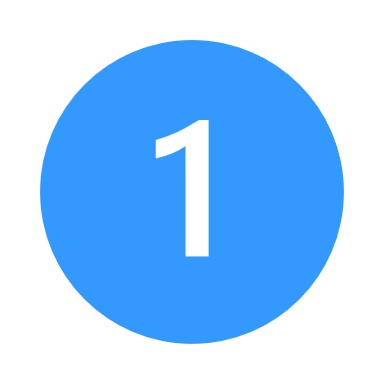 MAKE AN ASSESSMENT OF YOUR EXISTING ACCOUNTS SOLUTION
Receipts & Invoices
Procure to Pay
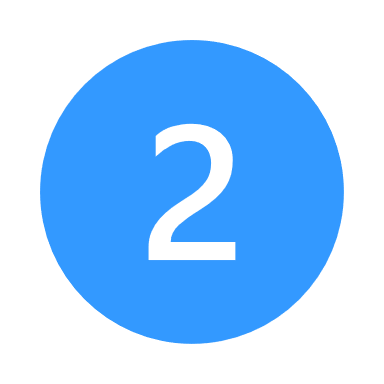 Order to Cash
MAXIMISE THE VALUE FROM YOUR ACCOUNTS SOLUTION
Reconciling Data
Project Accounting
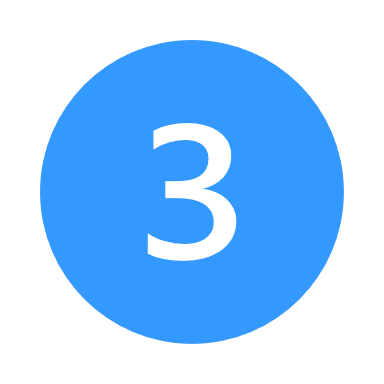 IDENTIFY GAPS IN FUNCTIONALITY
Forecasting
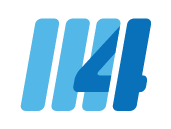 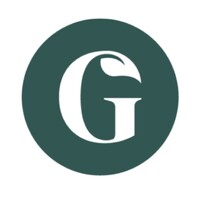 Data Entry
Identify areas of manual data entry
Receipts & Invoices
Bank Statements
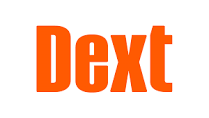 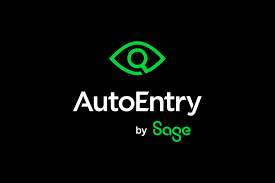 Extract Data and post directly into ledgers
Enable Bank Feeds
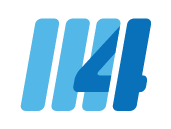 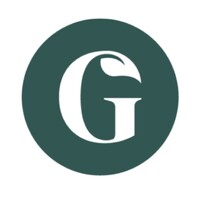 Procure to Pay
A P2P or PTP Solution enables the automation of the entire procurement process within a business, from the originating requisition to the payment of the supplier
Common elements include:

Requisition and approval

Supplier Identification 

Purchase order creation

Goods or Services receipting

Invoice Matching and exception approval

Payment processing
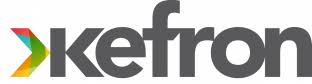 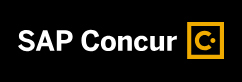 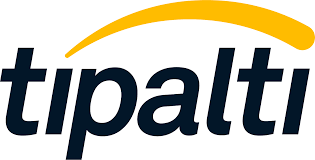 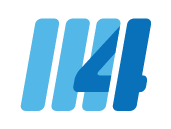 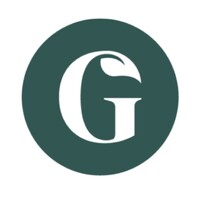 Order to Cash
An O2C process covers the entire lifecycle from how a customer places an order to the time when payment is received
Common processes include:

Order Entry

Order processing

Order Fulfillment

Invoicing

Accounts Receivable

Payment Processing

Credit Control

Collections
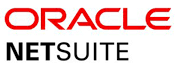 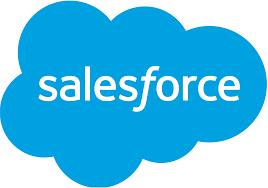 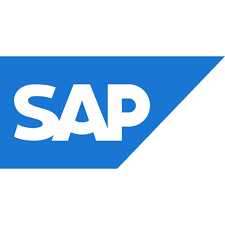 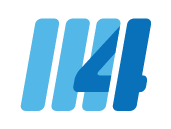 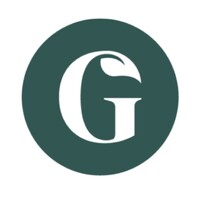 Reconciliations
Reconciling data between systems is a task that can consume many hours across finance teams each month
Best practice is to:

Perform Regularly

Automate the process

Standardize Data Formats

Implement Checks and Balances

Trace back to Source Documents

Continuous Monitoring
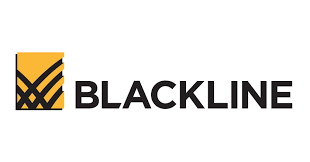 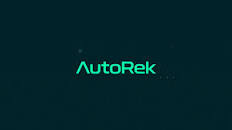 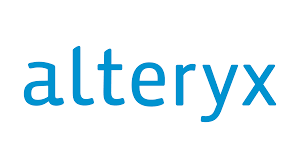 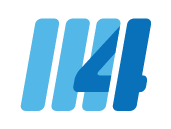 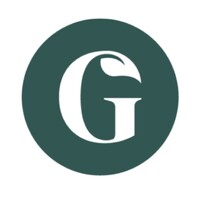 Project Accounting / Revenue Recognition
Keeping an accurate track of costs, revenue and overall financial performance can test the functionality of your existing accounting system
Look for functionality that includes:

Cost Tracking

Revenue Recognition

Resource Management

Time Tracking

User Friendly Interface
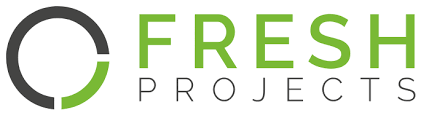 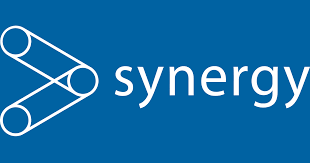 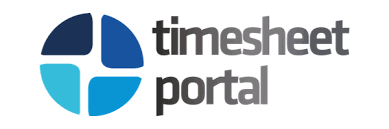 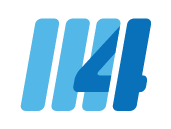 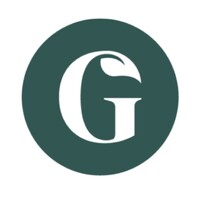 Forecasting Software
When trying to plan and predict future financial performance Excel based models can quickly begin to hold you back
Look for functionality that includes:

Scenario Planning

ERP and Finance System Integration

Historical Analysis and Predictive Tools
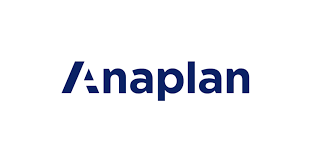 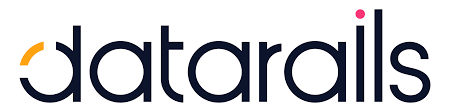 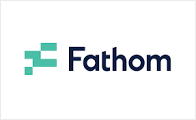 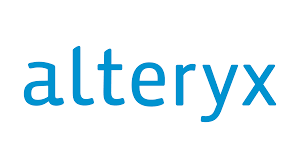 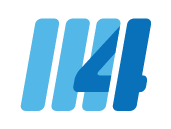 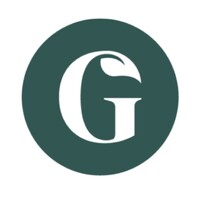 Dedicated Tools
Analytical Process Automation
Robotic Process Automation
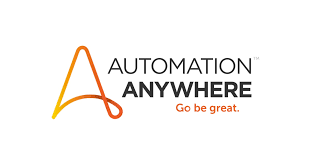 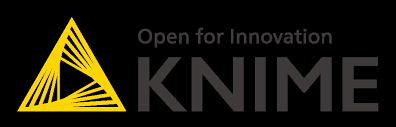 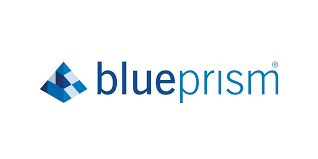 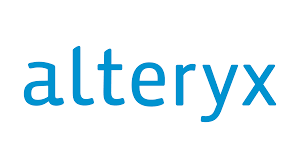 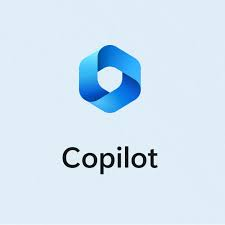 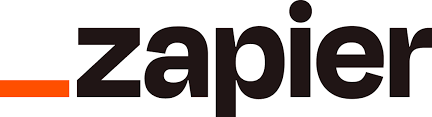 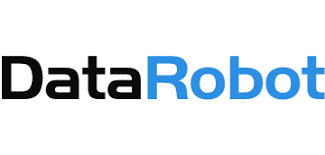 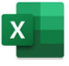 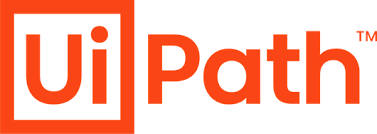 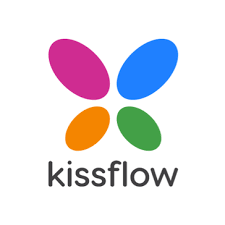 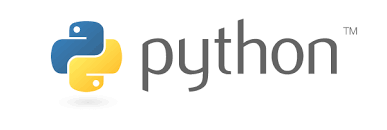 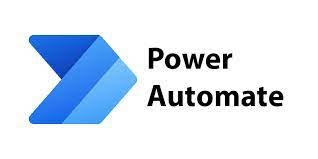 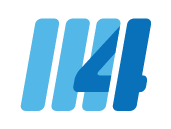 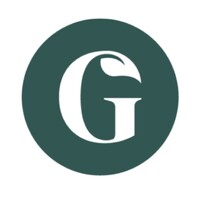 Any Questions?
For more information:

Visit https://4threvolution.co.uk/applications/
Email: joe.paget@4threvolution.co.uk
Call Joe Paget +44 7795505783
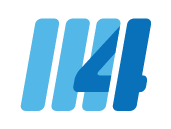